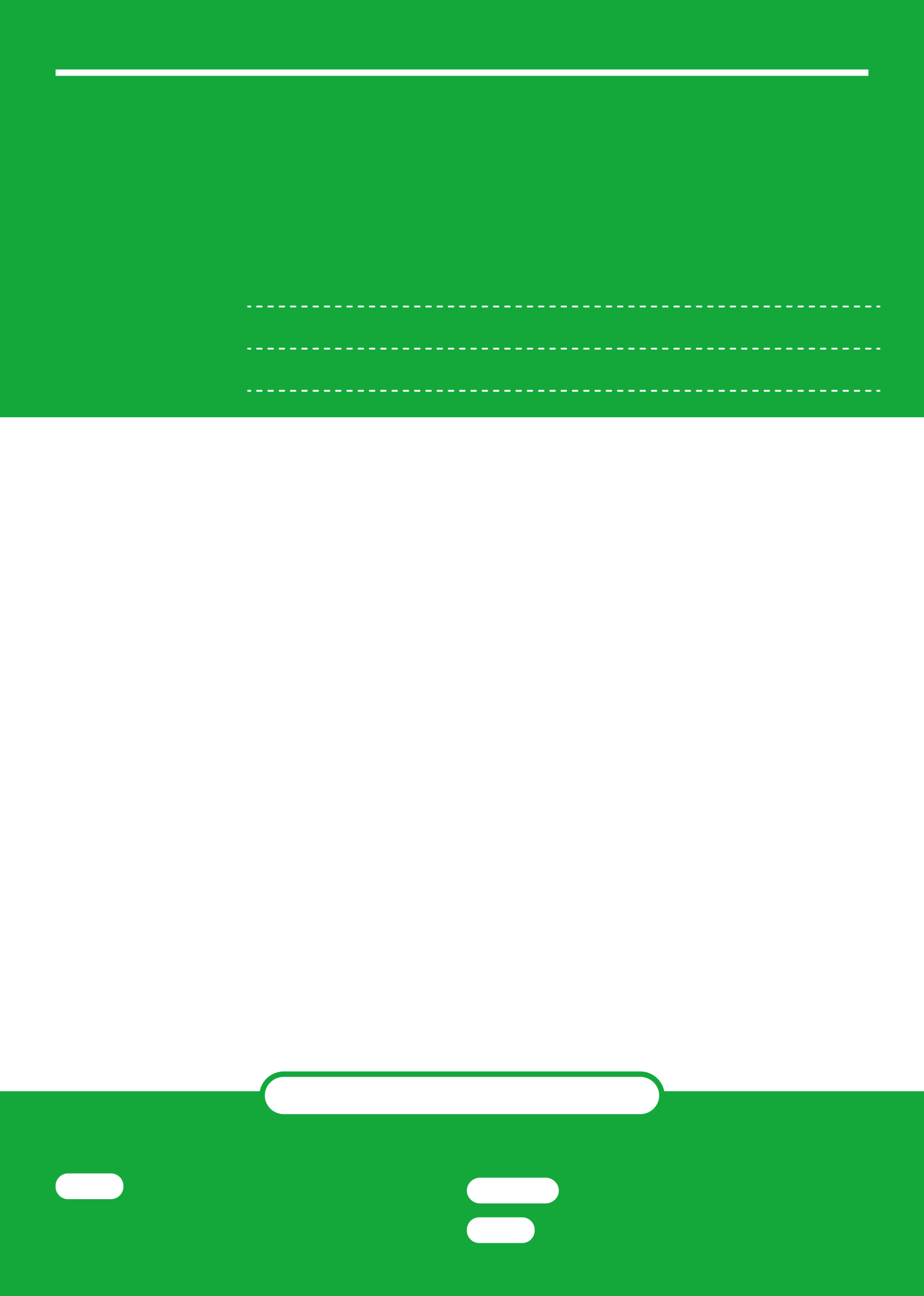 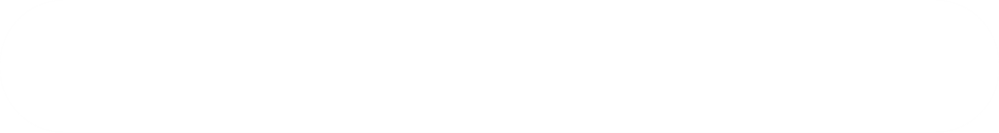 税金学習セミナーのご案内
知っておくべき
『記帳のしかた』『インボイス制度』
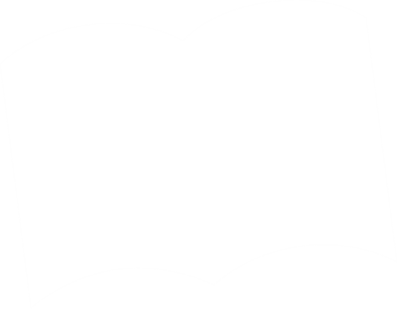 ちゃんと記帳をして、領収書など必要なものを保管し
ていれば、税務署を恐れる必要はありません。
税理士に記帳・インボイス制度を説明してもらいます。
参加費無料
１２月１８日（火）13：30開始
事業主、一人親方、ご家族や従業員、
組合未加入者を誘っての参加も大歓迎！
小平市立中央公民館「学習室４」
場所
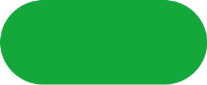 税理士法人ティグレパートナーズ
講師
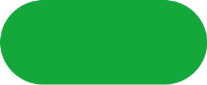 中村　哲平 税理士
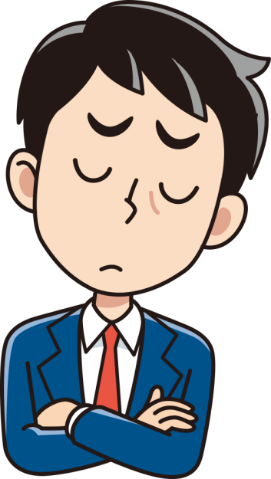 記帳義務化と税務調査リスクについて
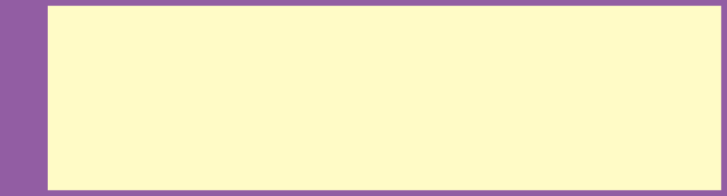 「知らなかった」では済まされない！
税務調査が入った場合のリスクと、正しい記帳や書類の保存について。
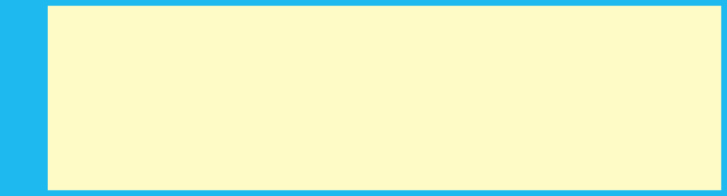 インボイス制度について
「消費税免税業者」は取引してもらえなくなる？
「簡易課税制度」は存続する？
など、消費税にかかわる制度について。
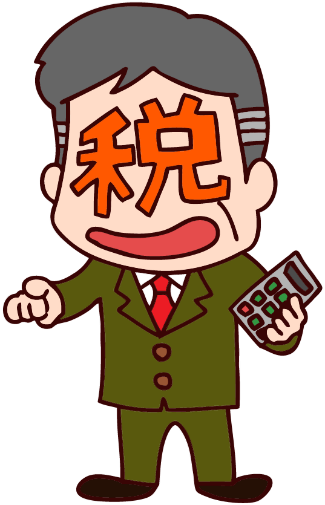 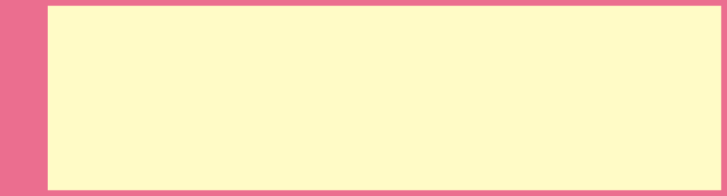 税理士による個別相談会
※事前予約優先
お申込み・お問い合わせは
建設ユニオン多摩北支部
042-479-2260
TEL
042-479-2267
FAX
〒203-0033 東久留米市滝山7-23-17
kita@kensetu-union.jp
mail
≪会場のご案内≫
◎会場／小平市立中央公民館「学習室４」　小平市小川町2-1325 
◎駐車場あり　　　　　　　　　　　　西武多摩湖線「青梅街道駅」より徒歩５分
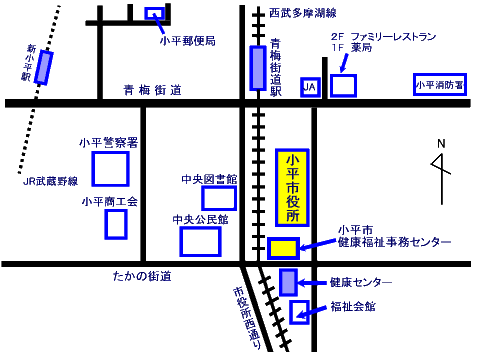 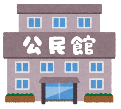 小平福祉会館から西に向かい踏切を渡って右側です。
電話・メール・ＦＡＸいずれかの方法でお申込みください。＊12月14日（金）締切